Adams Street Traffic Calming Measures Community Meeting March 30, 2023Presented By:Department of Public Works
1
Presentation Outline
Project Purpose

Community Engagement History

Engineering Studies Conducted

Pilot Program Implementation Efforts

Phased Alternatives for Consideration
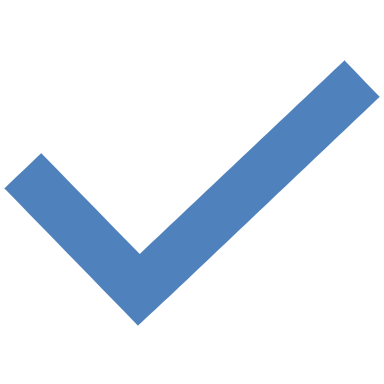 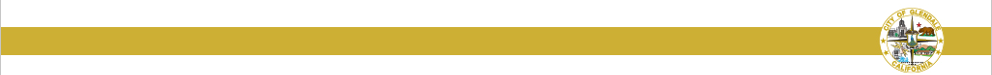 2
Project
Purpose:
Traffic Calming measures on Adams St. between Palmer Ave and Stanford Drive to reduce speeding and enhance pedestrian safety
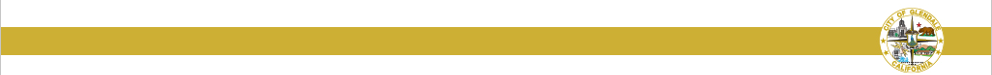 3
Vicinity Map
Adams St. between Palmer Ave. and Stanford Dr.
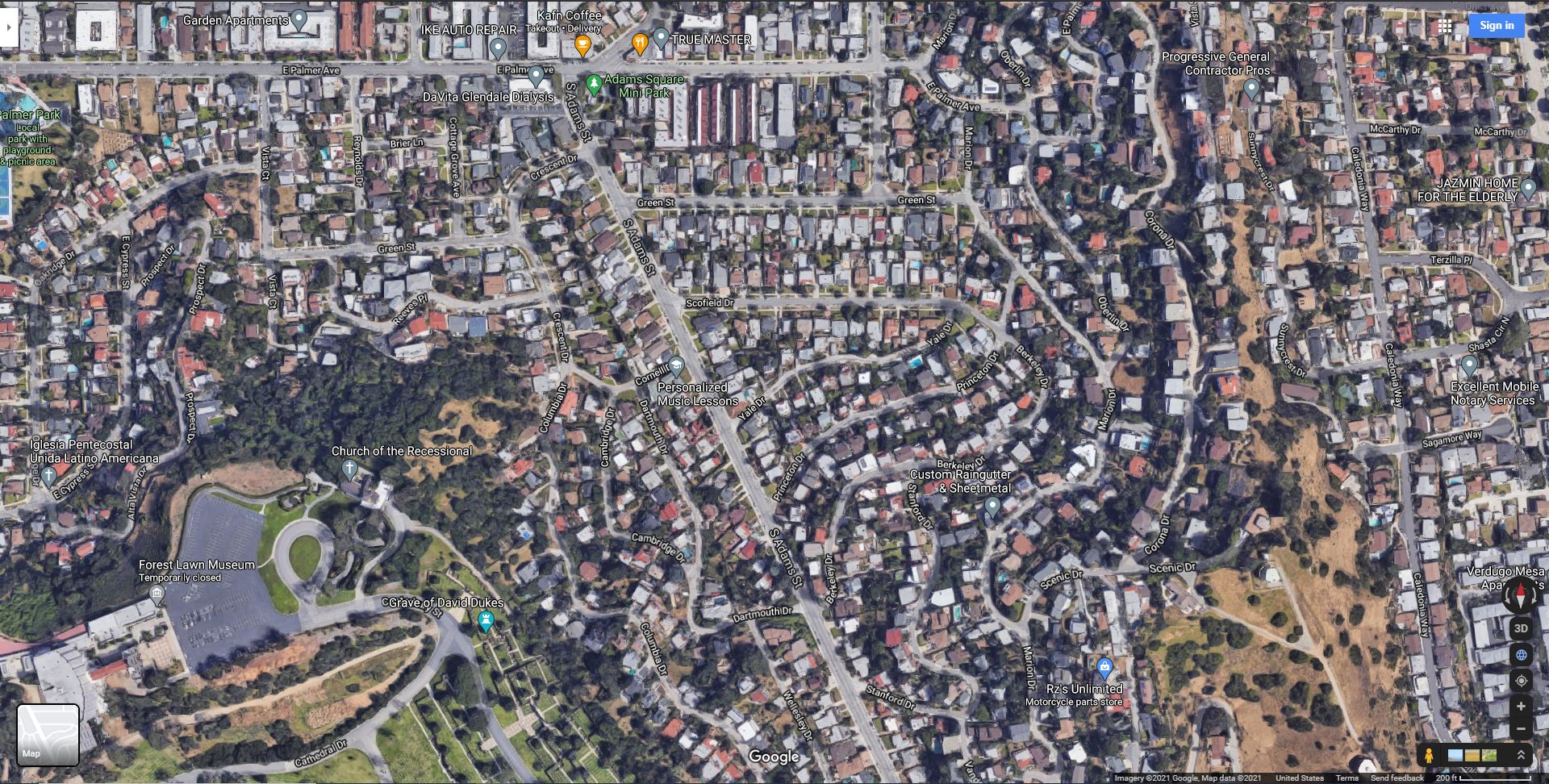 Palmer Ave.
Adams St.
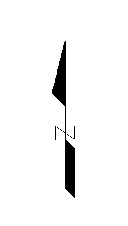 Stanford 
Dr.
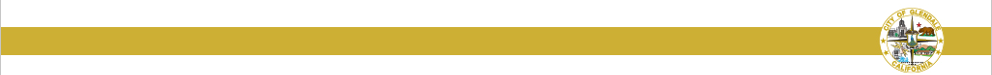 4
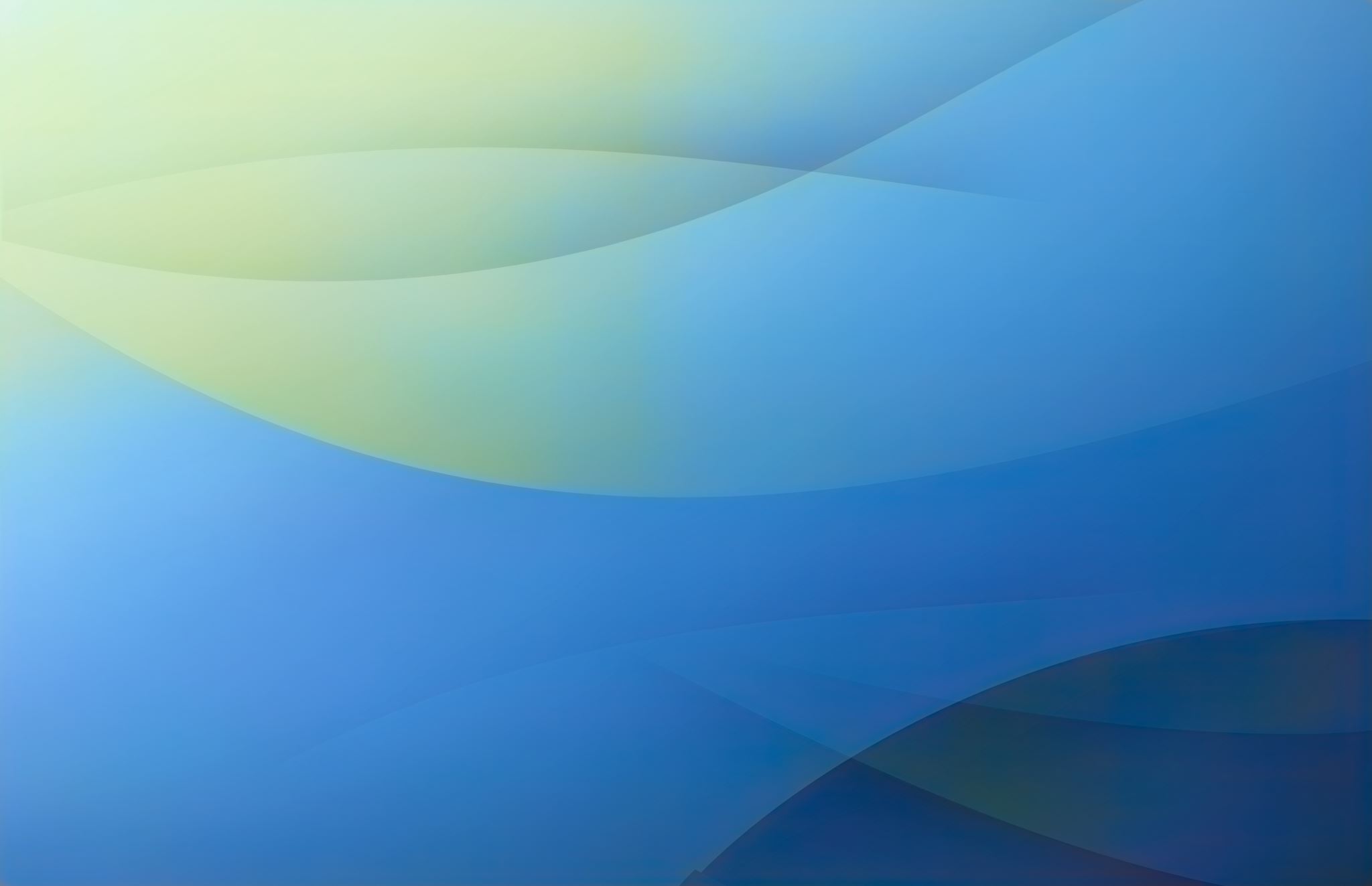 Community Engagement History for Adams Street
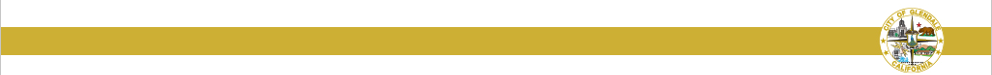 5
Engineering Studies
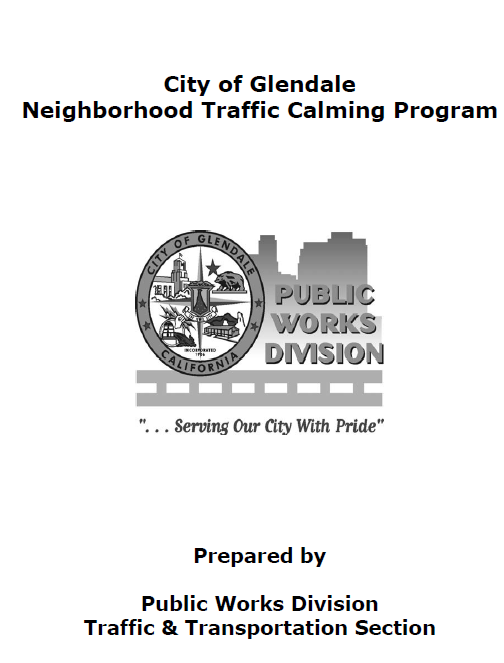 Traffic Calming Study:
Glendale Neighborhood Traffic Calming Program (NTCP*) Guidelines which studied street segment of Adams St. between Palmer Ave and Stanford Dr.

*Manual Available on City's Website
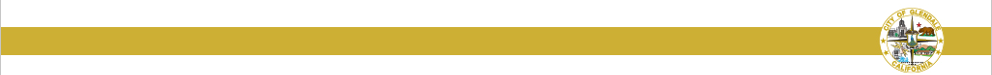 6
Traffic Calming Measures
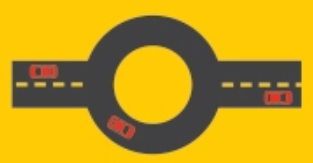 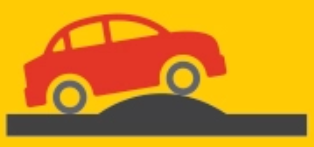 Encourage drivers to comply with the speed limit. Examples include:
 traffic circles/roundabouts
 speed humps
 center islands
 diverters
curb Bump-outs

Per Glendale Neighborhood Traffic Calming Program (NTCP) And California Manual on Uniform Traffic Control Devices (CA-MUTCD)
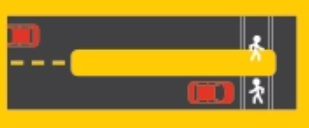 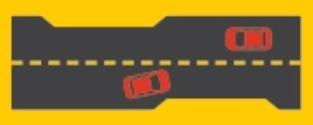 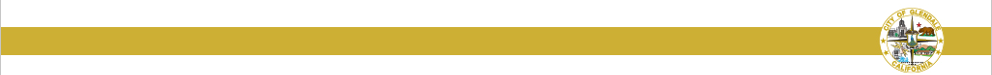 7
Traffic Calming Study
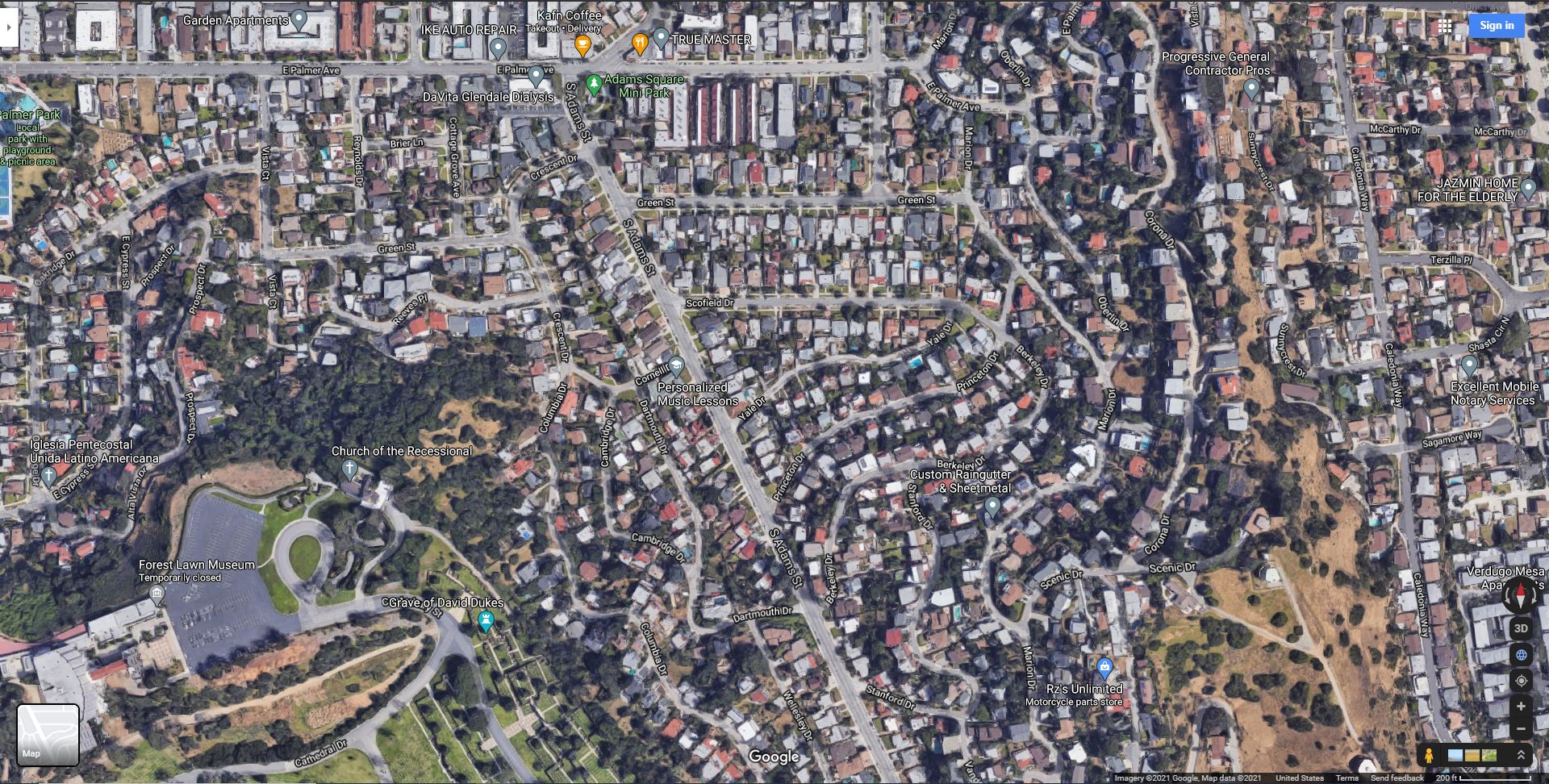 Speed and Volume
Counts Conducted
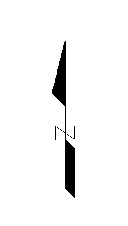 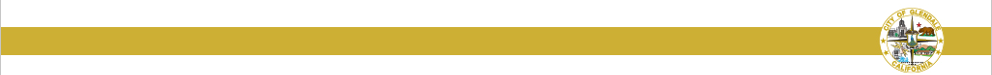 8
Traffic Calming Study
Traffic calming study criteria:

Street classification,
24-hour speed counts
24-hour volume counts,
Field observations,
Street dimensions
Review of area Fire Response Routes.

*ADAMS ST QUALIFIES FOR TRAFFIC CALMING MEASURES
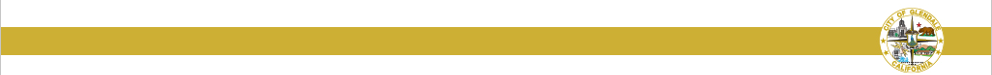 9
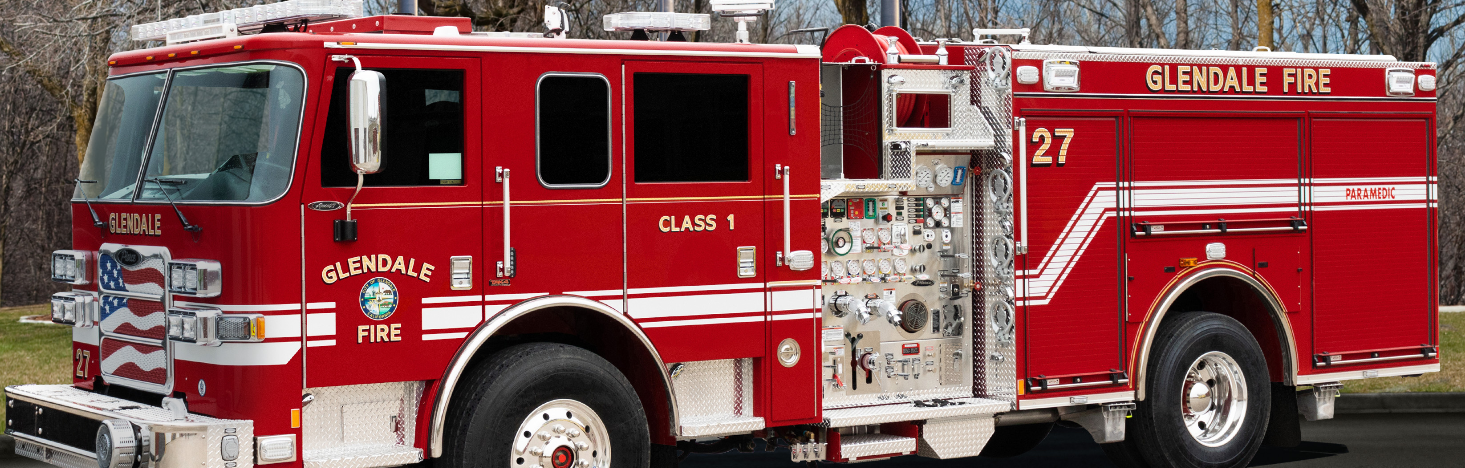 Speed Humps:

This segment of Adams St does not qualify for speed humps because:

The Glendale Fire Department has identified Adams St. as a primary emergency response route, and 
Block lengths less that 500 feet
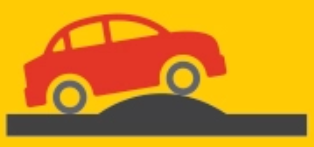 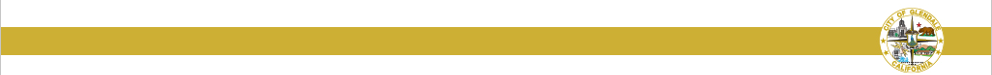 10
Engineering Studies
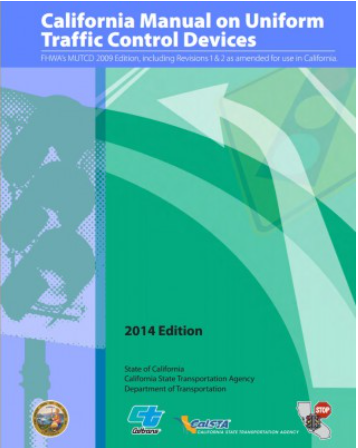 Three (3) Multi-Way Stop Control Warrant Analyses:

Adams St. / Scofield Drive 
Adams St. / Cornell Drive 
Adams St. / Princeton Drive

Using State of California Manual on Uniform Traffic Control Devices (CA-MUTCD) Guidelines and Standards
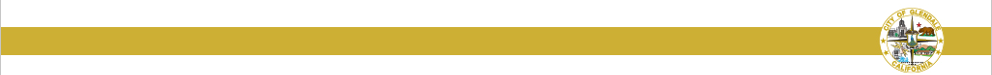 11
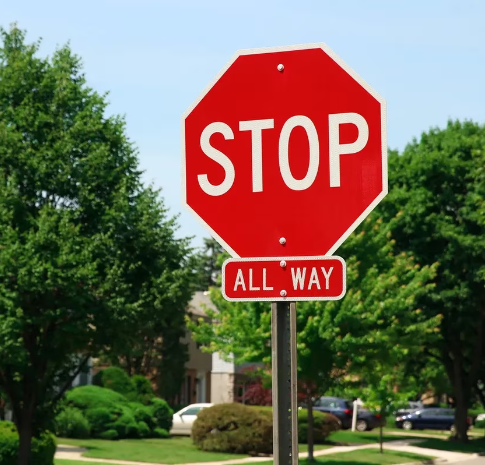 Technical Terminology
Multi-Way Stop Controls: refers to an intersection controlled by Stop Signs for all Traffic Approaching the intersection and not considered a traffic calming measure
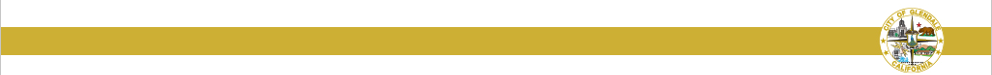 12
Existing Multi-Way Stop Controlled Intersections on Adams St at Palmer Ave. and at Stanford Dr.
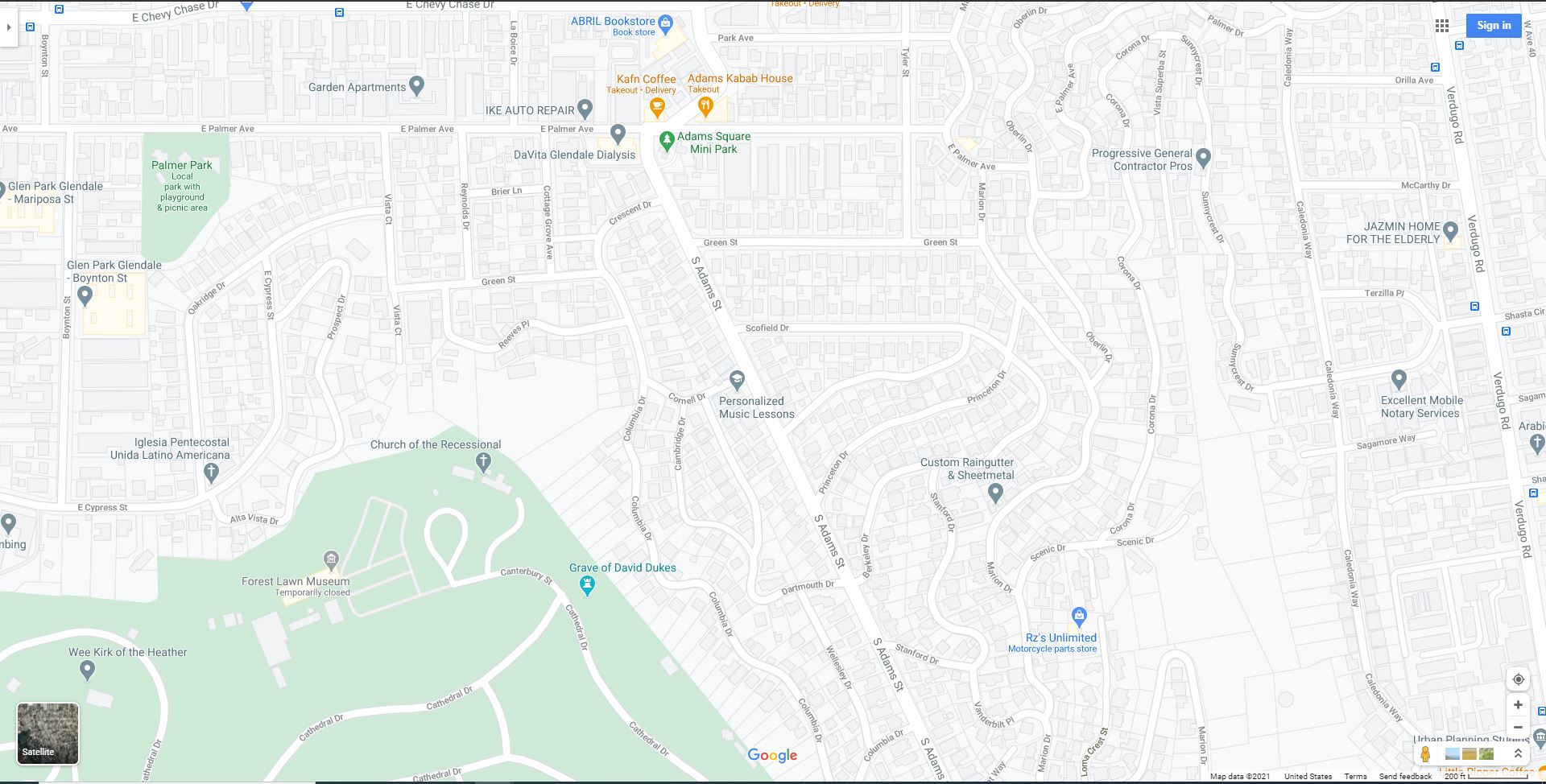 Palmer Ave.
Existing Multi-Way Stop Intersections
(Distance ~1,850 ft)
1
Scofield Dr
Conducted Multi-Way Stop Studies
2
Cornell Dr
Princeton Dr
3
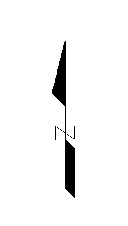 Adams St.
Stanford 
Dr.
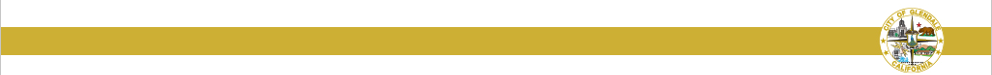 13
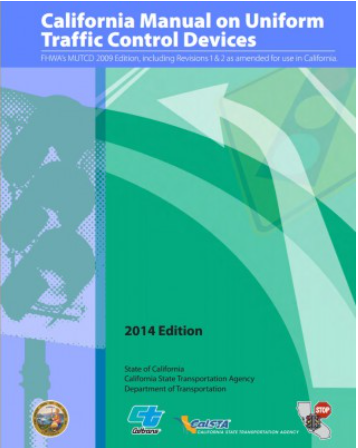 Stop Sign Study Criteria and Results
The Multi-way Stop studies for the three (3) subject intersections included analysis of the following:

Traffic count data,
Collision history data
Intersection geometry
Visibility,
Engineering field observations

Results:
Multi-Way Stop Warrants were not met at the three intersections analyzed (i.e., Scofield Dr., Cornell Dr. and Princeton Dr.)
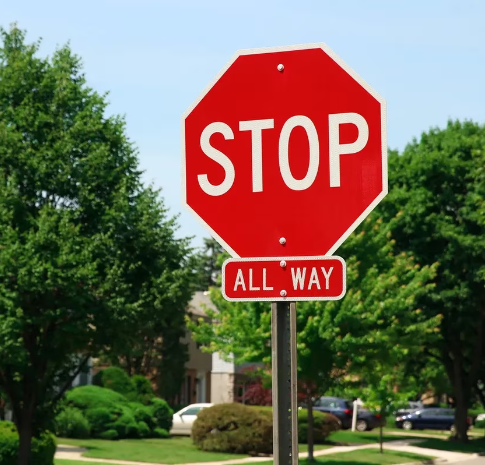 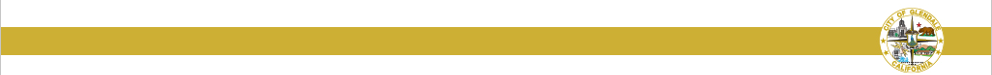 14
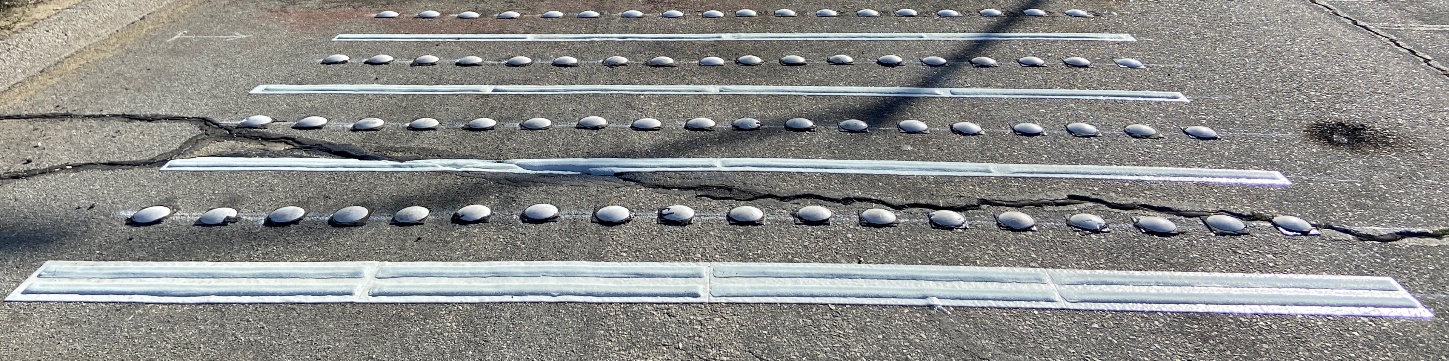 Pilot Program Implementation Efforts
Raised Pavement Markers and Rumble Bars
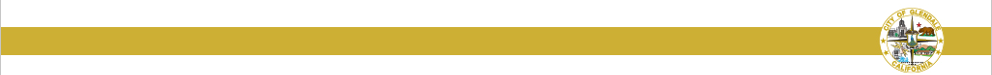 15
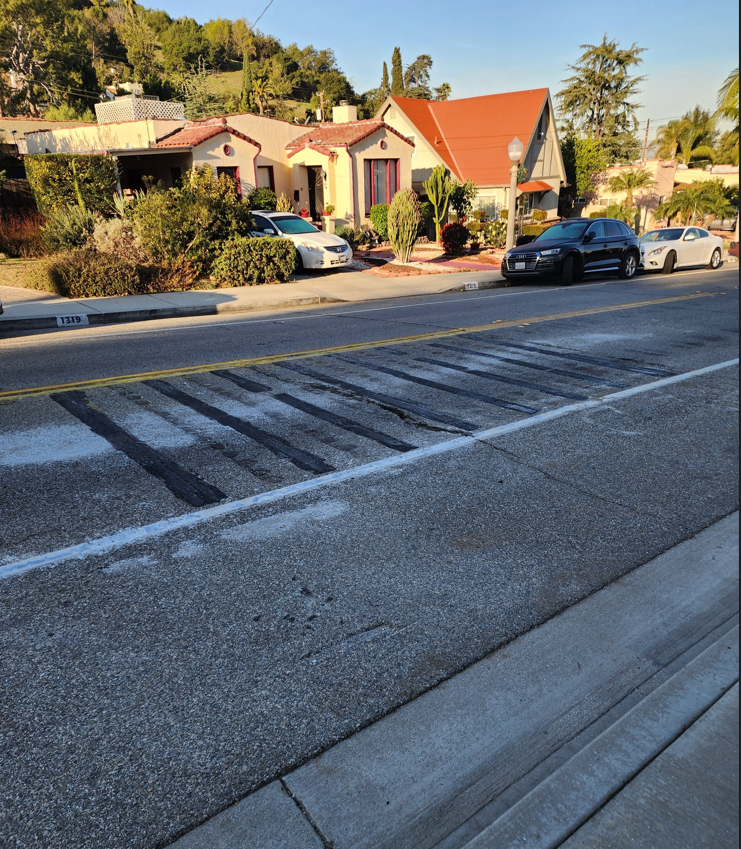 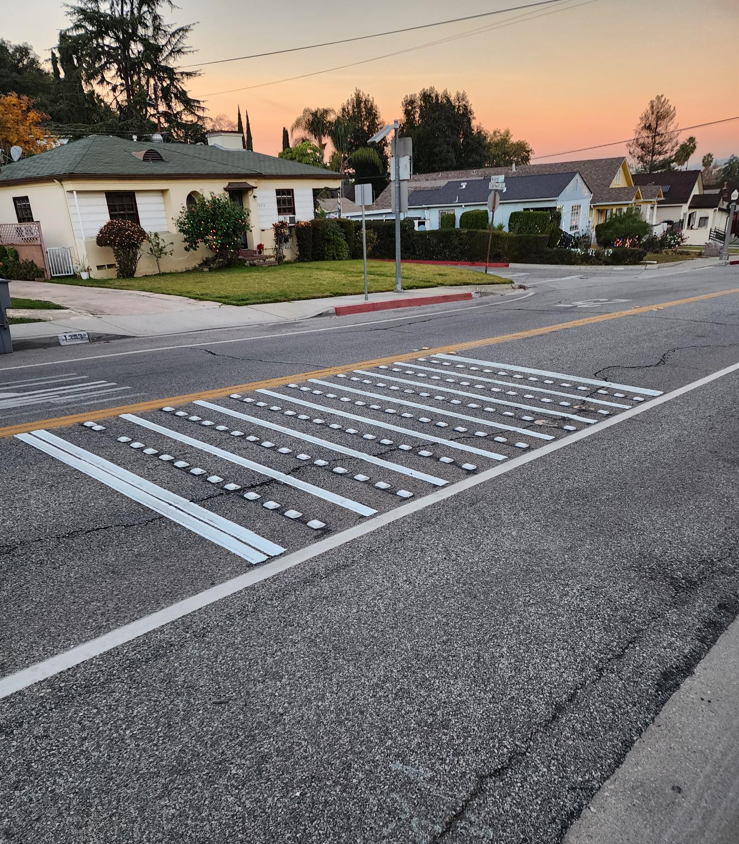 Implementation History
Petition circulated and approved by over 75% of nearby residents 
Project was Installed in December 2022
Project was removed due to excessive noise complaints from neighboring residents.
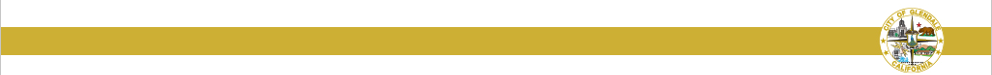 16
Traffic Circle Concept
Virtual meeting on Feb 3, 2021
Meetings with Adams Hill Neighborhood Association
Concern regarding parking impacts
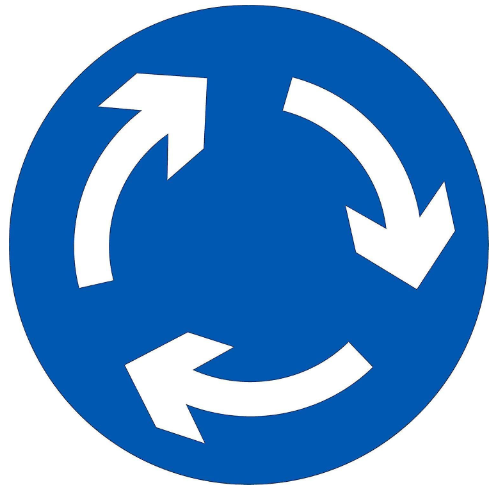 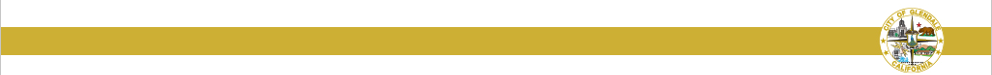 17
Traffic Circle Concept
- Traffic Circle Concept at: 
	Adams St./Scofield Dr. Intersection

- Why Scofield Dr.?
Scofield Dr. is a wider street compared to Cornell Dr., Yale Dr., and Princeton Dr.

- Challenges:
Loss of On-street Parking Spaces
Large vehicles turning
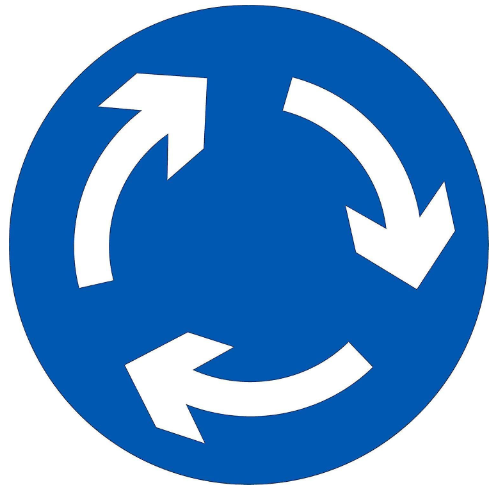 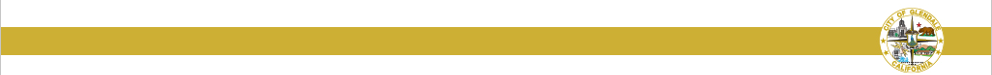 18
Traffic Circle Implementation
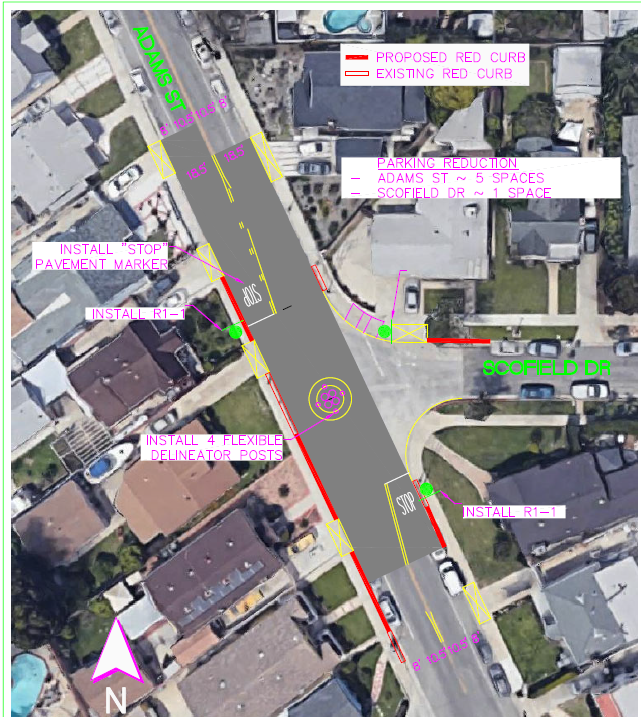 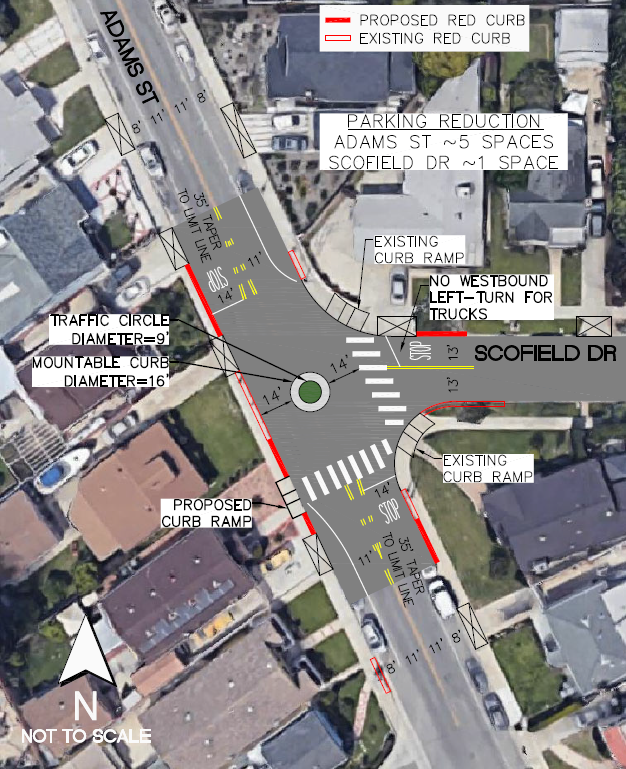 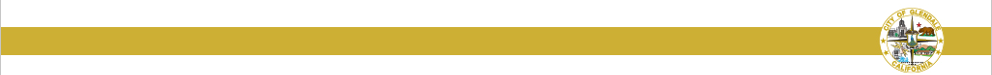 19
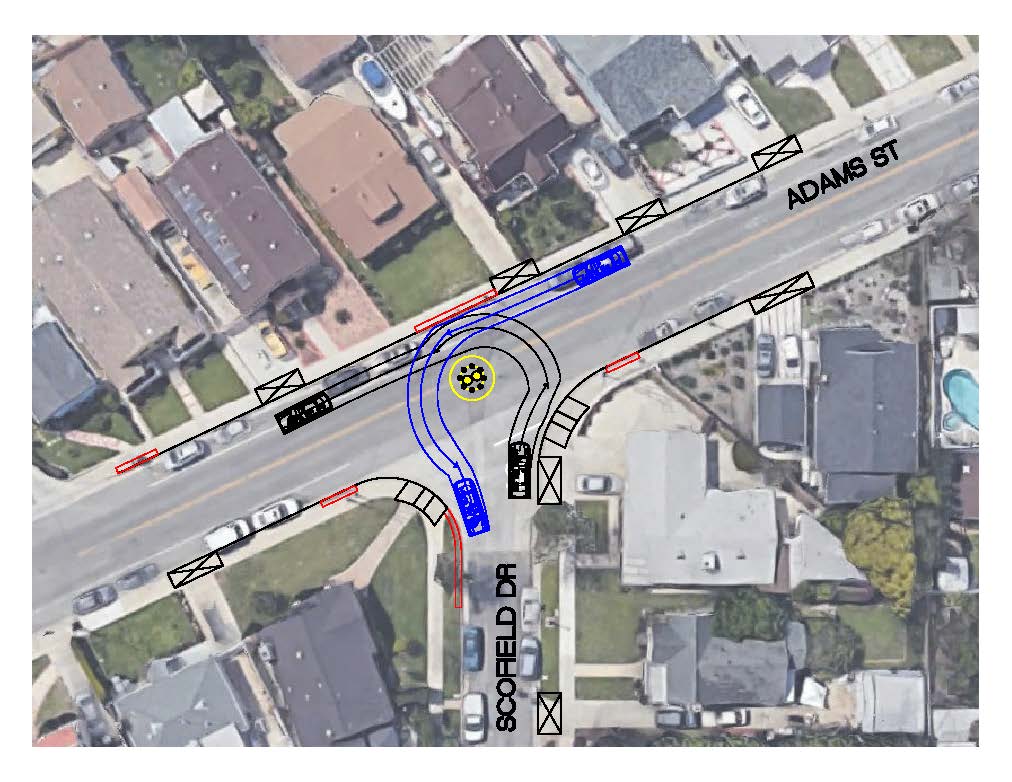 Left-Turn Study for Passenger Vehicles: Traffic circle can accommodate southbound left-turns and westbound left-turns for passenger vehicles.
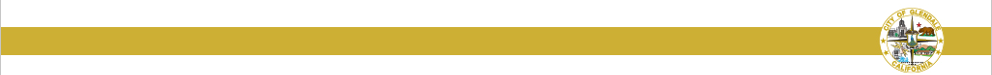 20
Left-Turn Study: SU-30 Trucks (30 feet in Length)
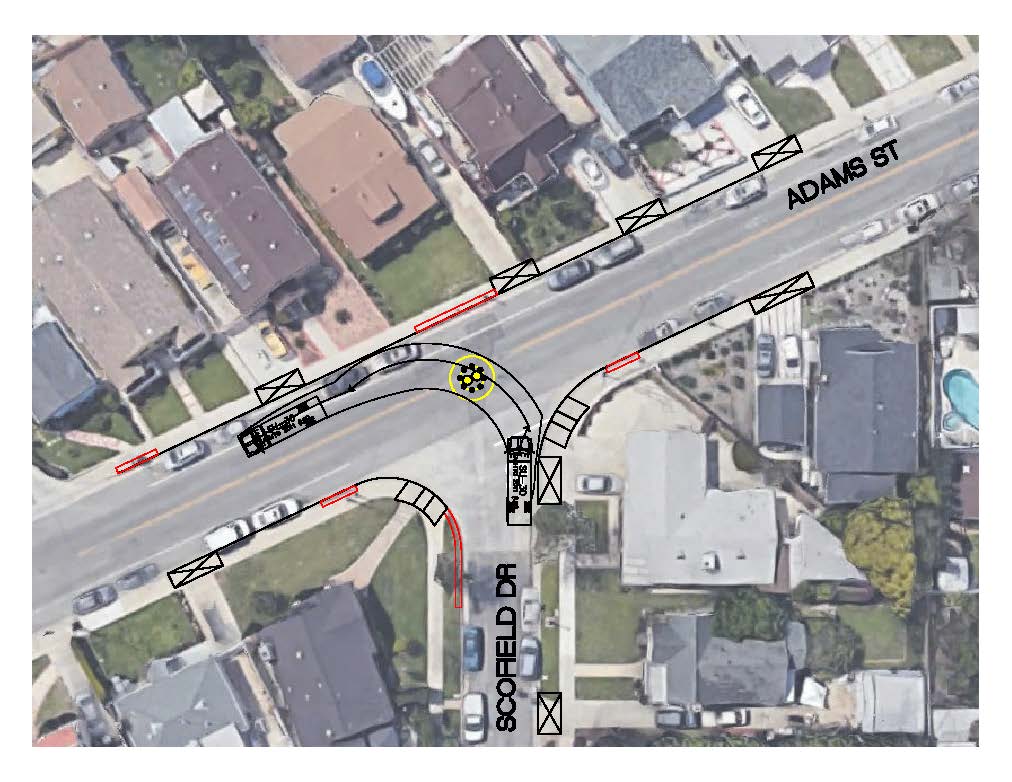 NO 
LEFT-TURN 
(TRUCKS ONLY)
Traffic circle cannot accommodate westbound left-turns for SU-30 trucks
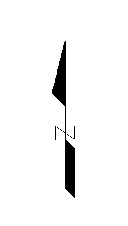 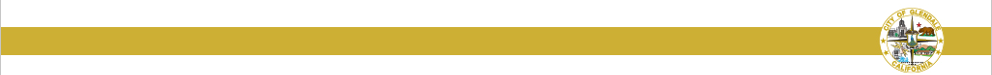 21
Traffic Circle Concept with Stop Signs
Phase 1 – Pilot Program
Adams St. / Scofield Dr.
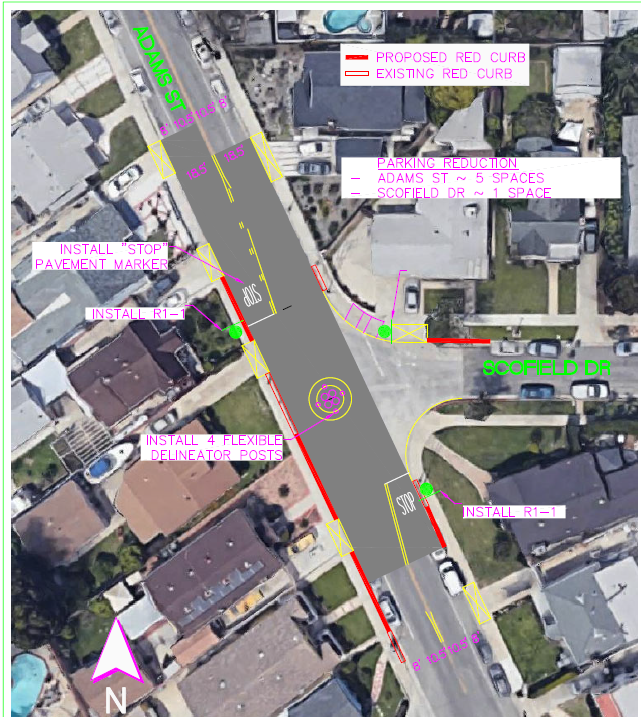 INSTALL
Traffic Circle Delineated with Striping;
Center of Circle Delineated with Temporary Yellow Traffic Barrels; and
Epoxy base Traffic Delineators along Inner Traffic Circle Striping
Stop Signs and Markings for Adams St
White and Yellow Roadway Striping
Red Curb Markings
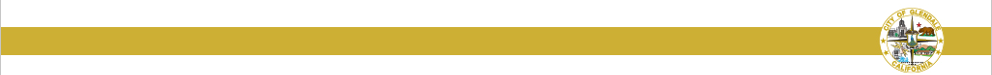 22
Traffic Circle Concept with Stop Signs
Phase 2 – Permanent Features
Adams St. / Scofield Dr.
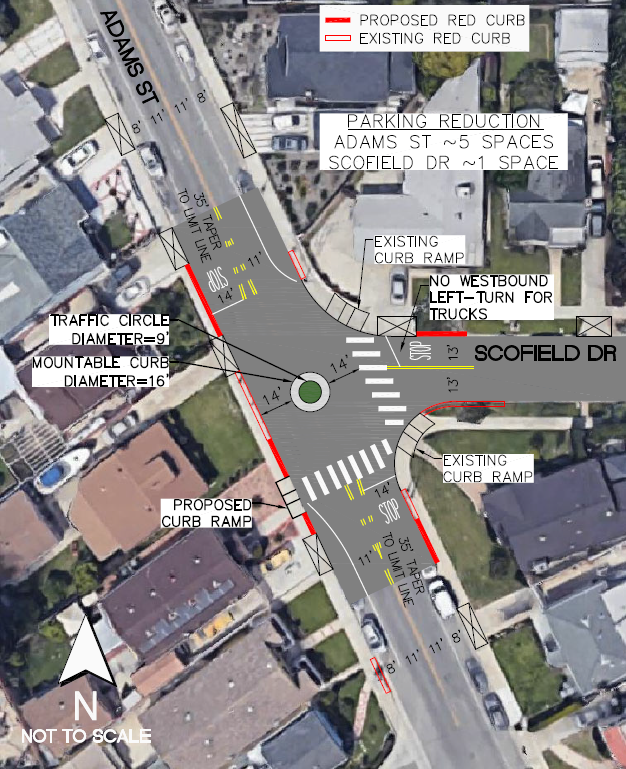 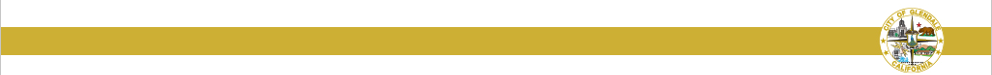 23
Intersection Enhancements and Creative Crosswalks
Additional Pilot Program Implementation Efforts
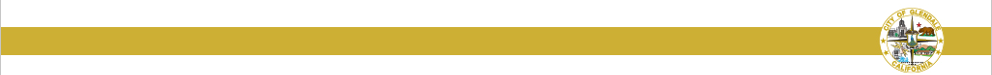 24
Adams St. and Palmer Ave.
Pilot Program Intersection Enhancements
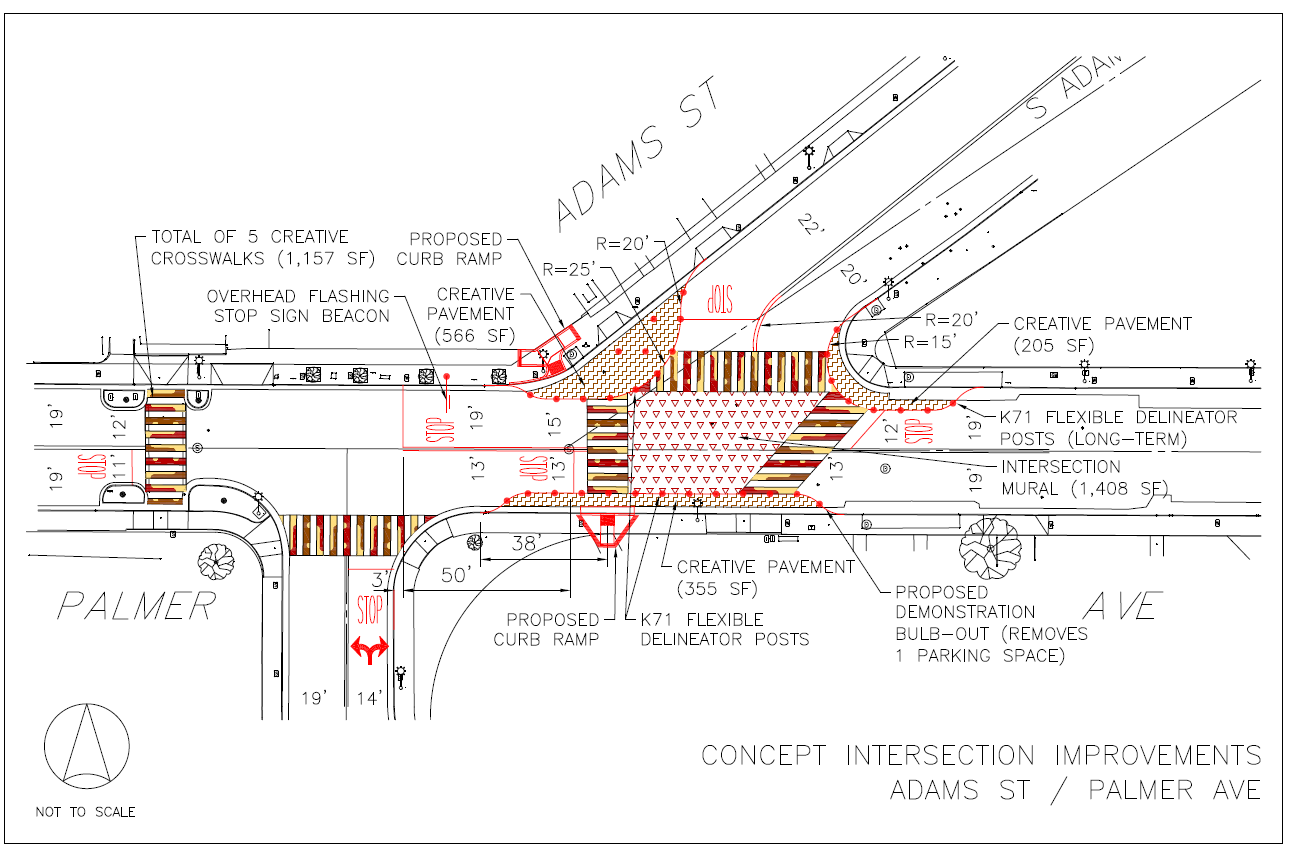 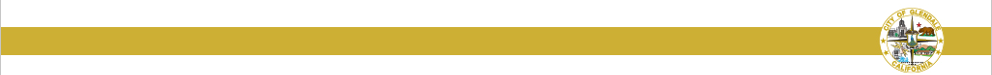 25
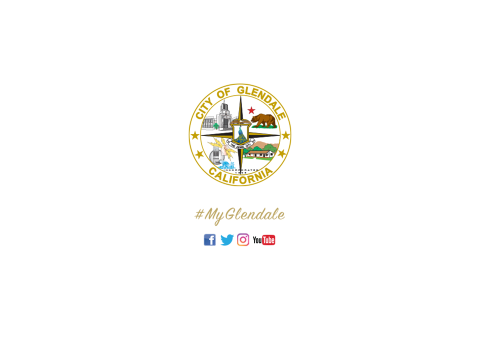 Questions?
END